Tratamento anaeróbico
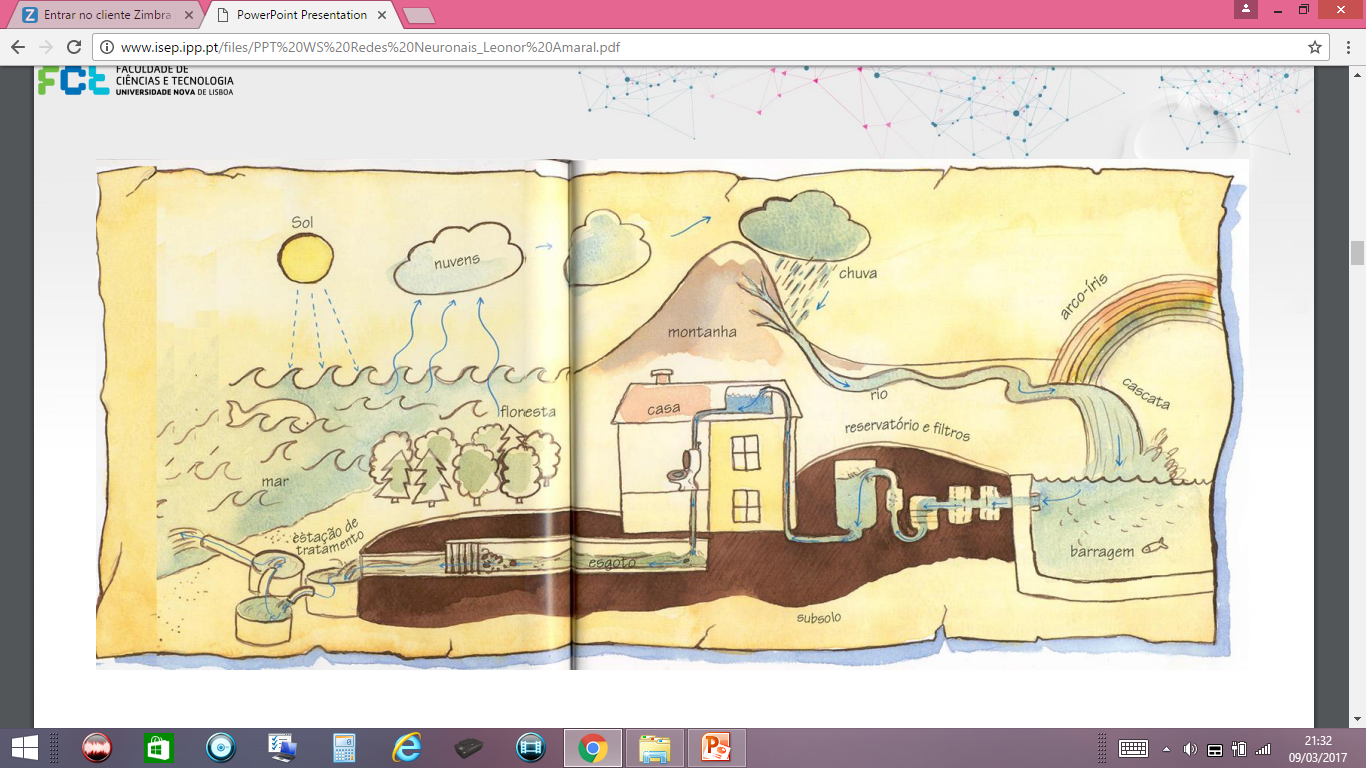 Qual o problema do tratamento aeróbico?
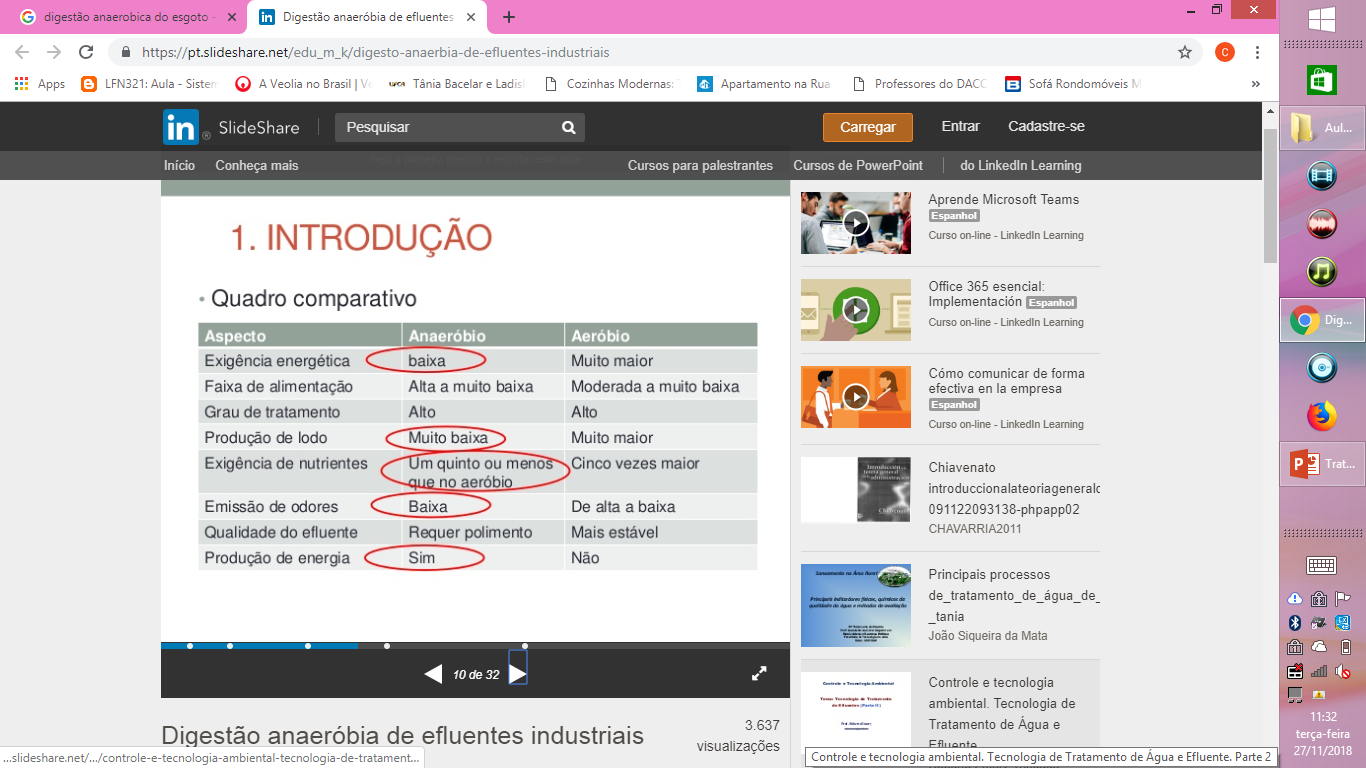 TRATAMENTO ANAERÓBICO
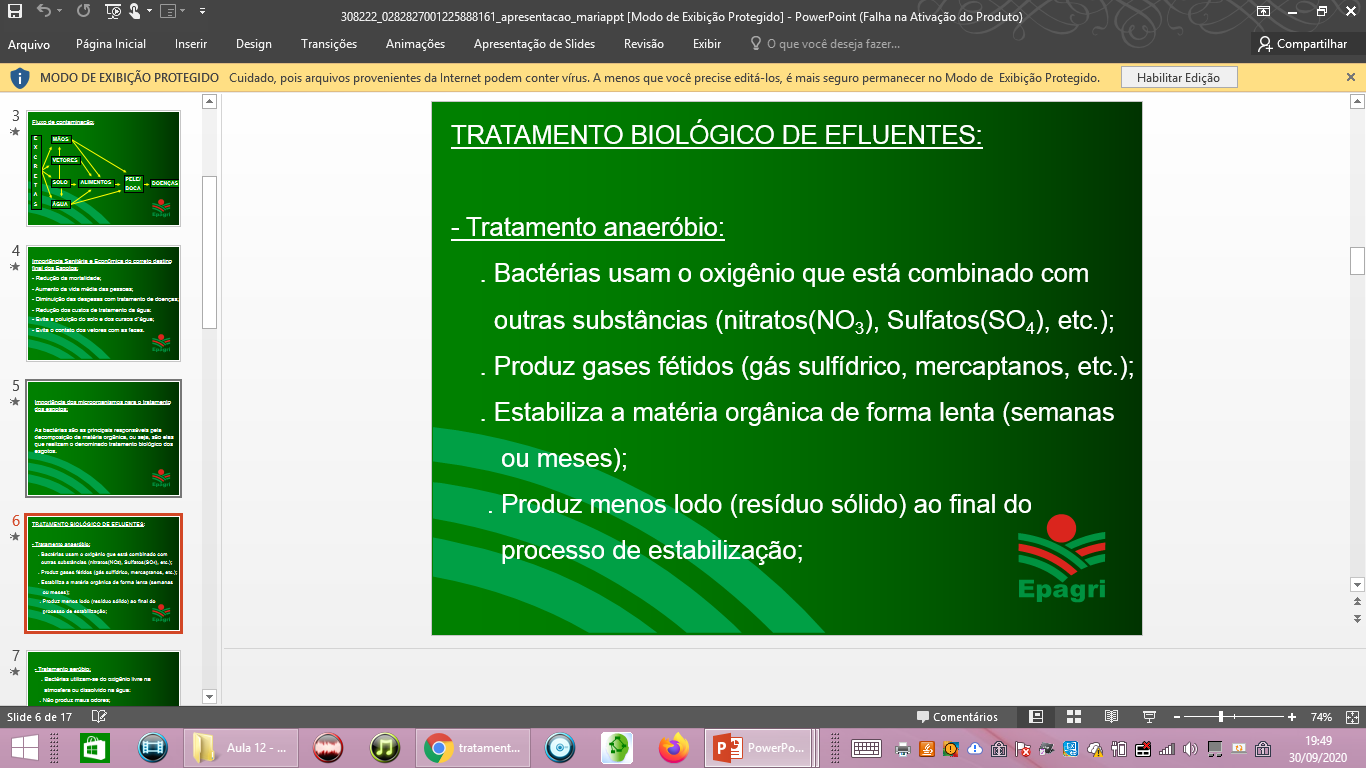 TRATAMENTO ANAERÓBICO = DIGESTÃO ANAERÓBICA
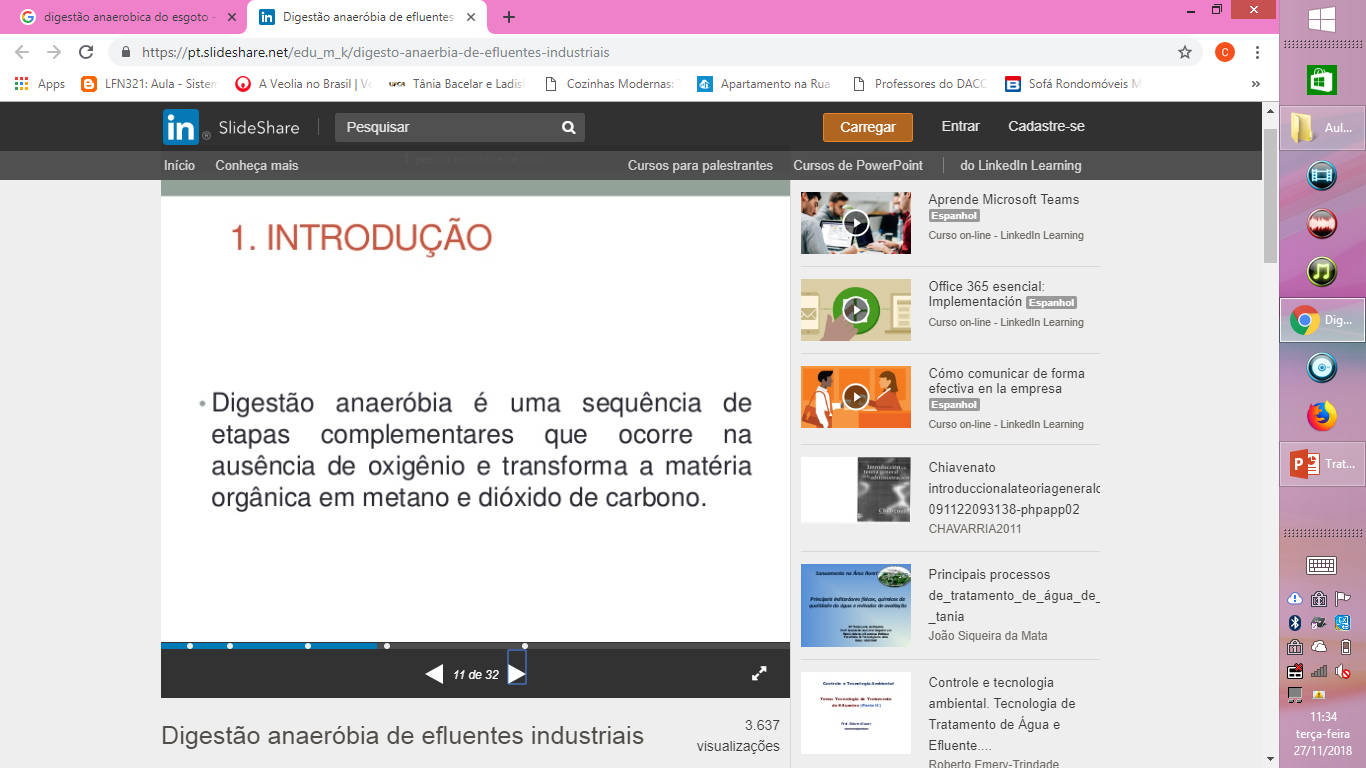 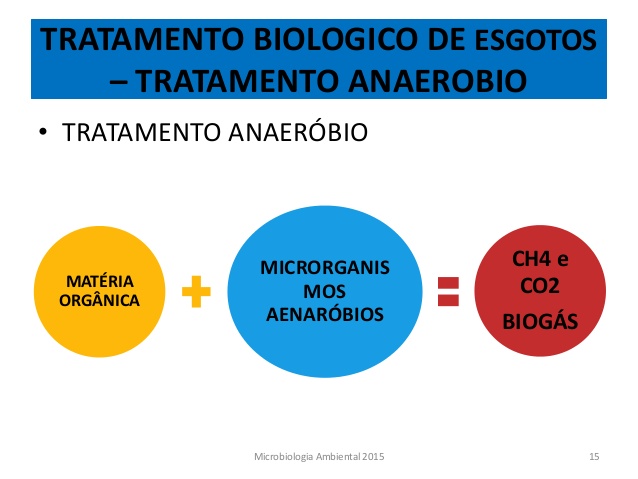 TRATAMENTO ANAERÓBICO
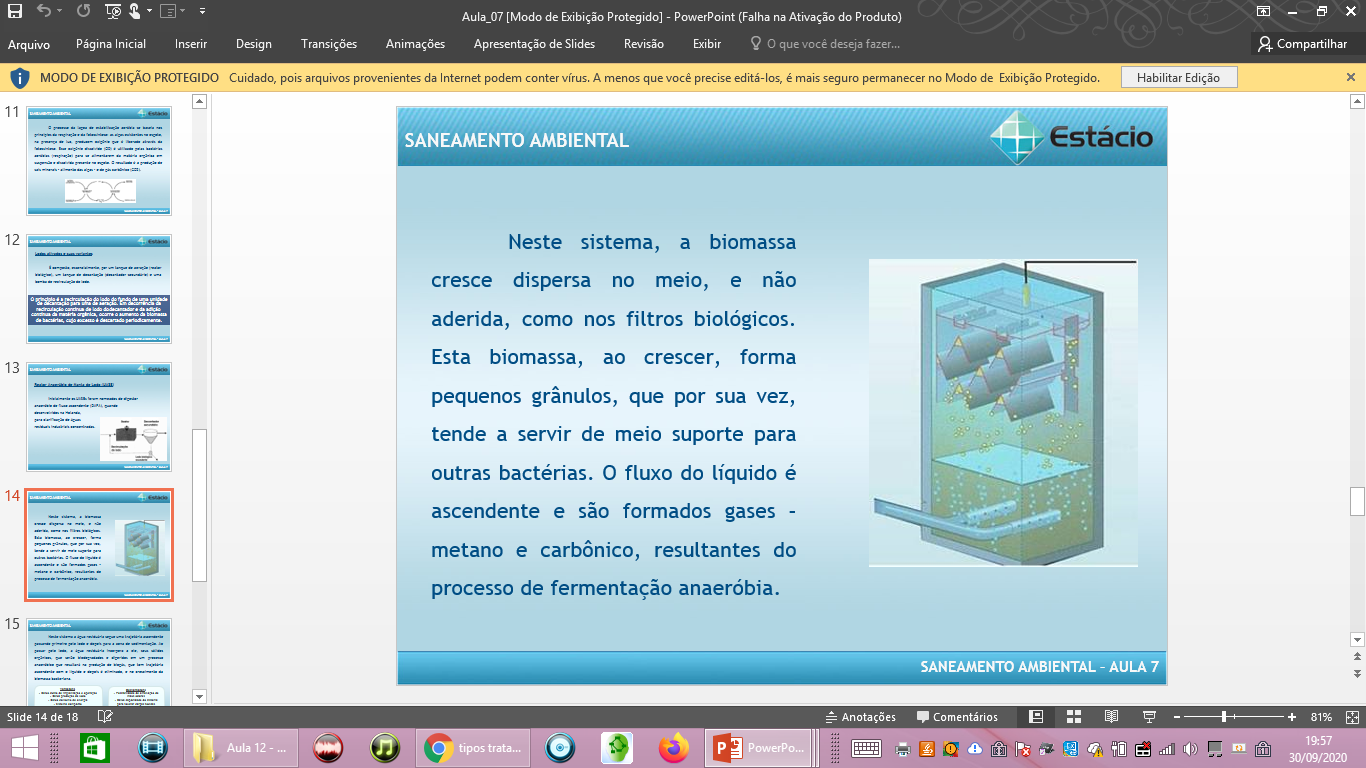 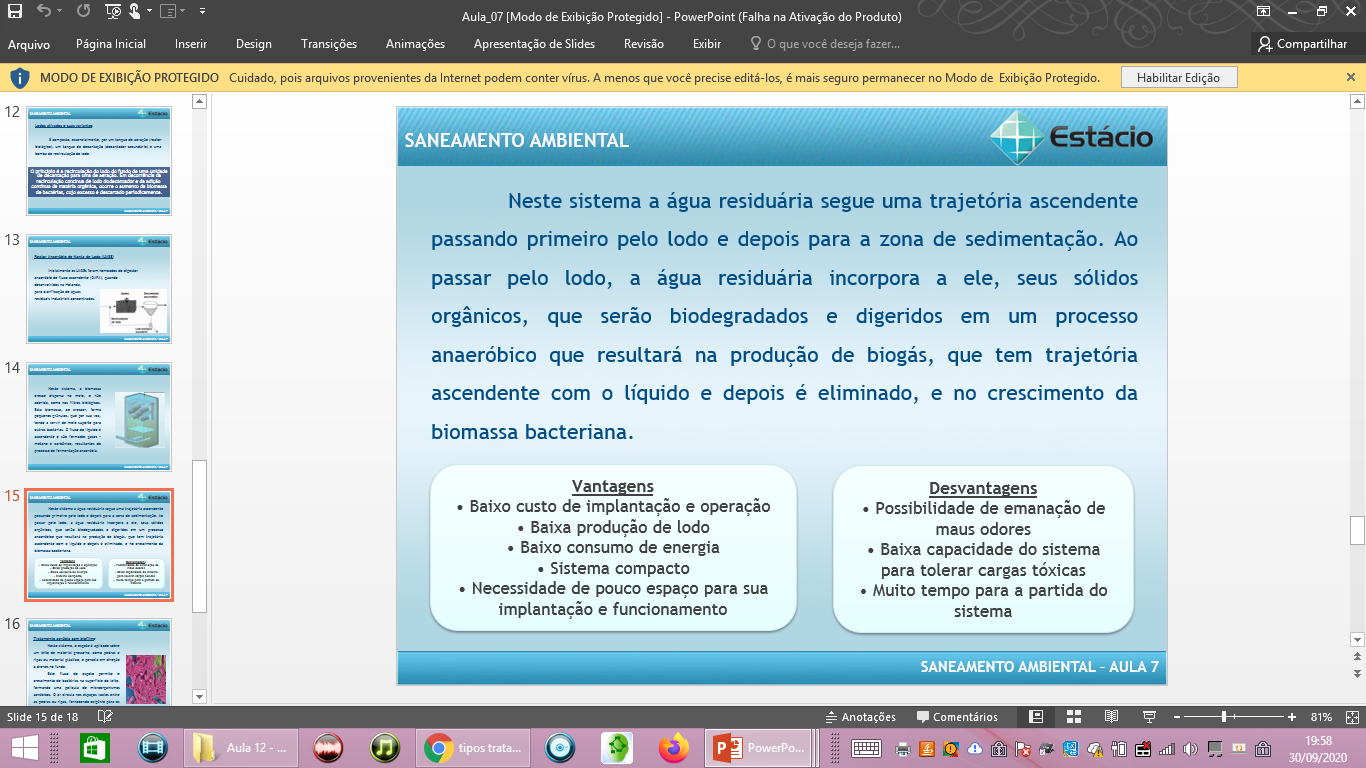 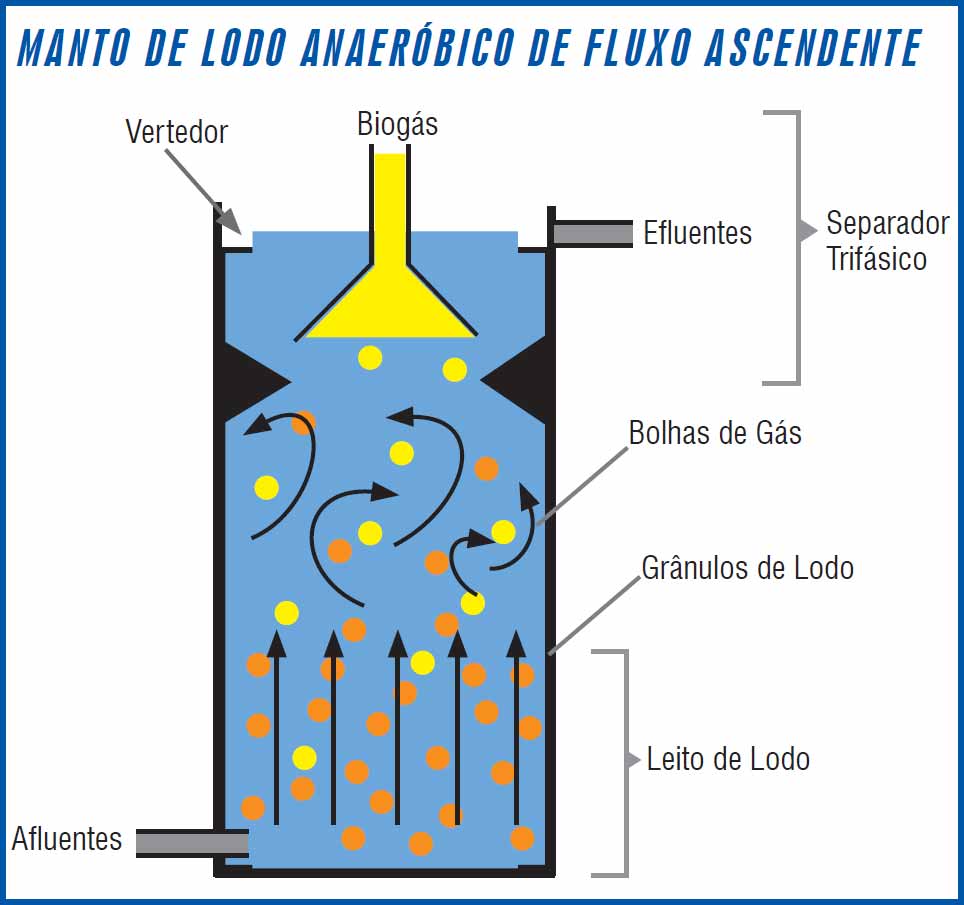 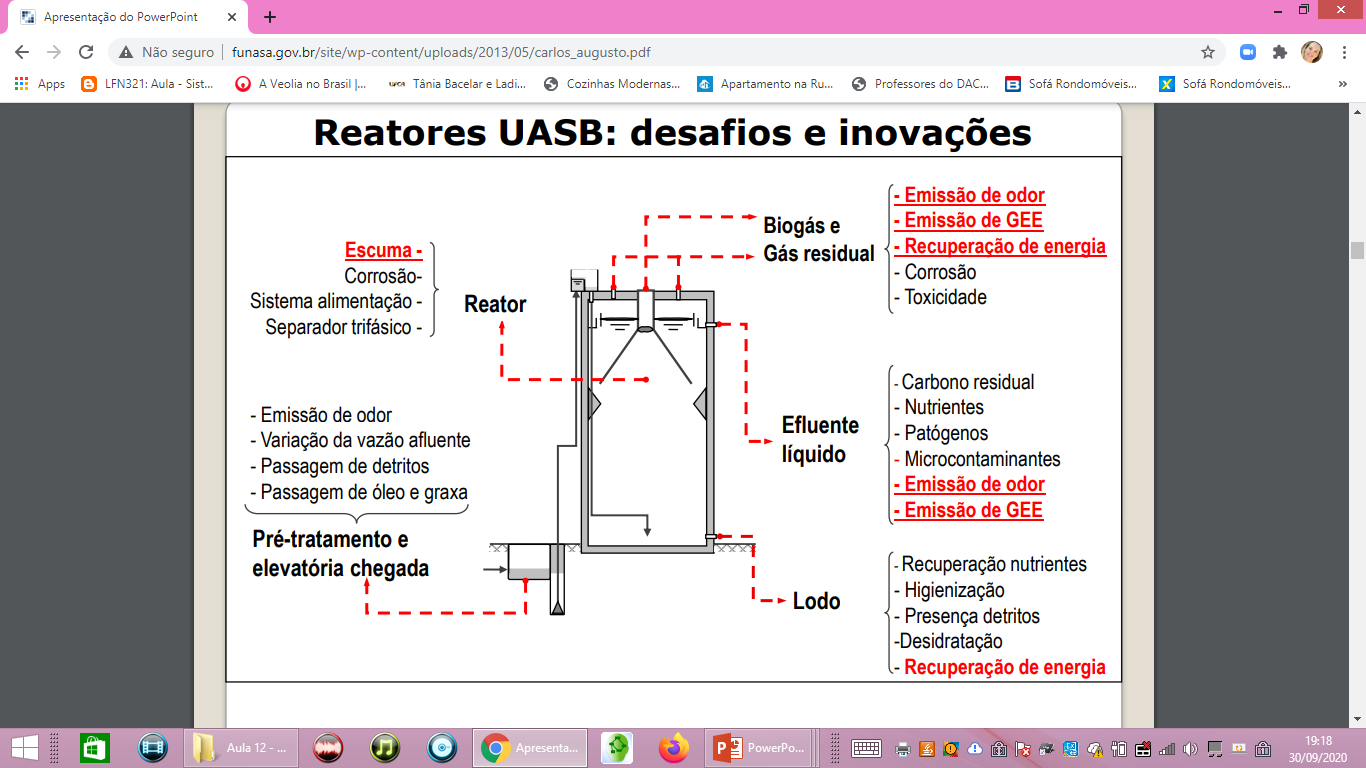 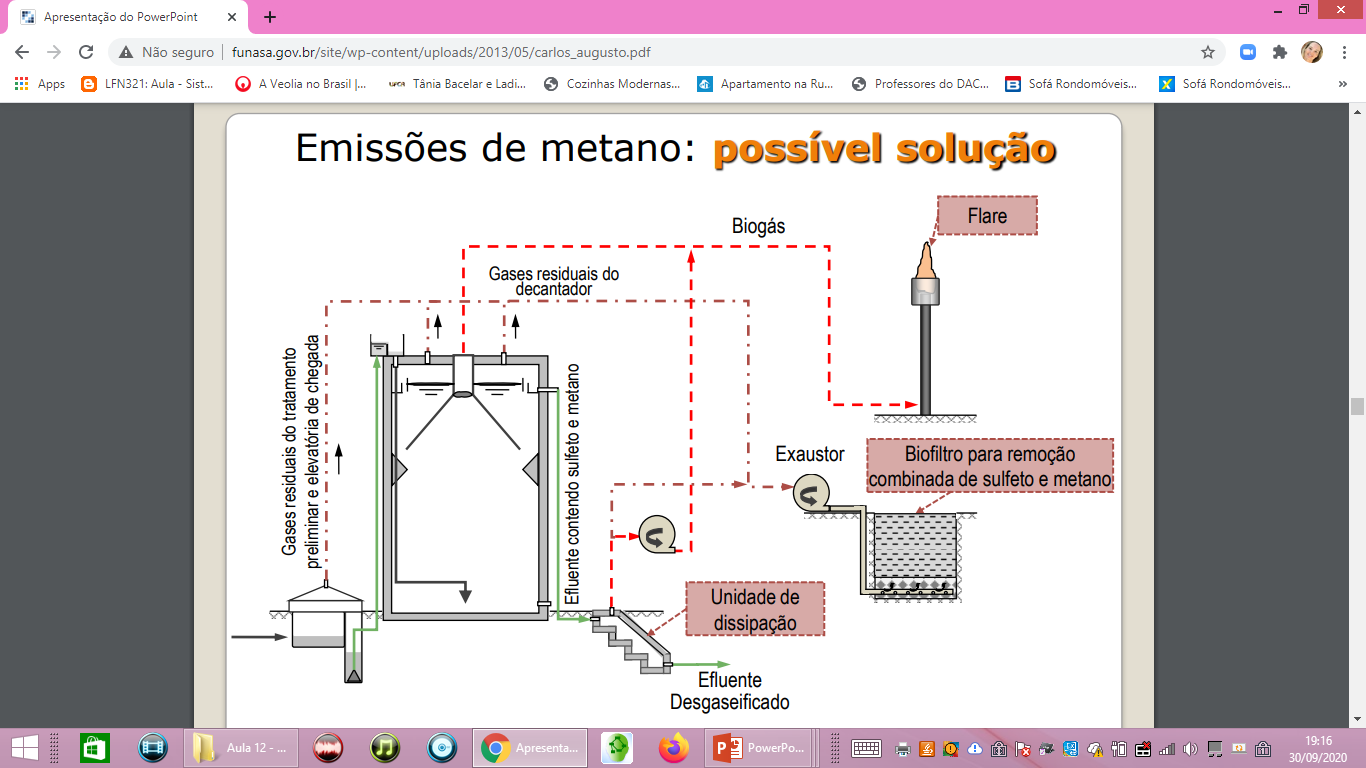 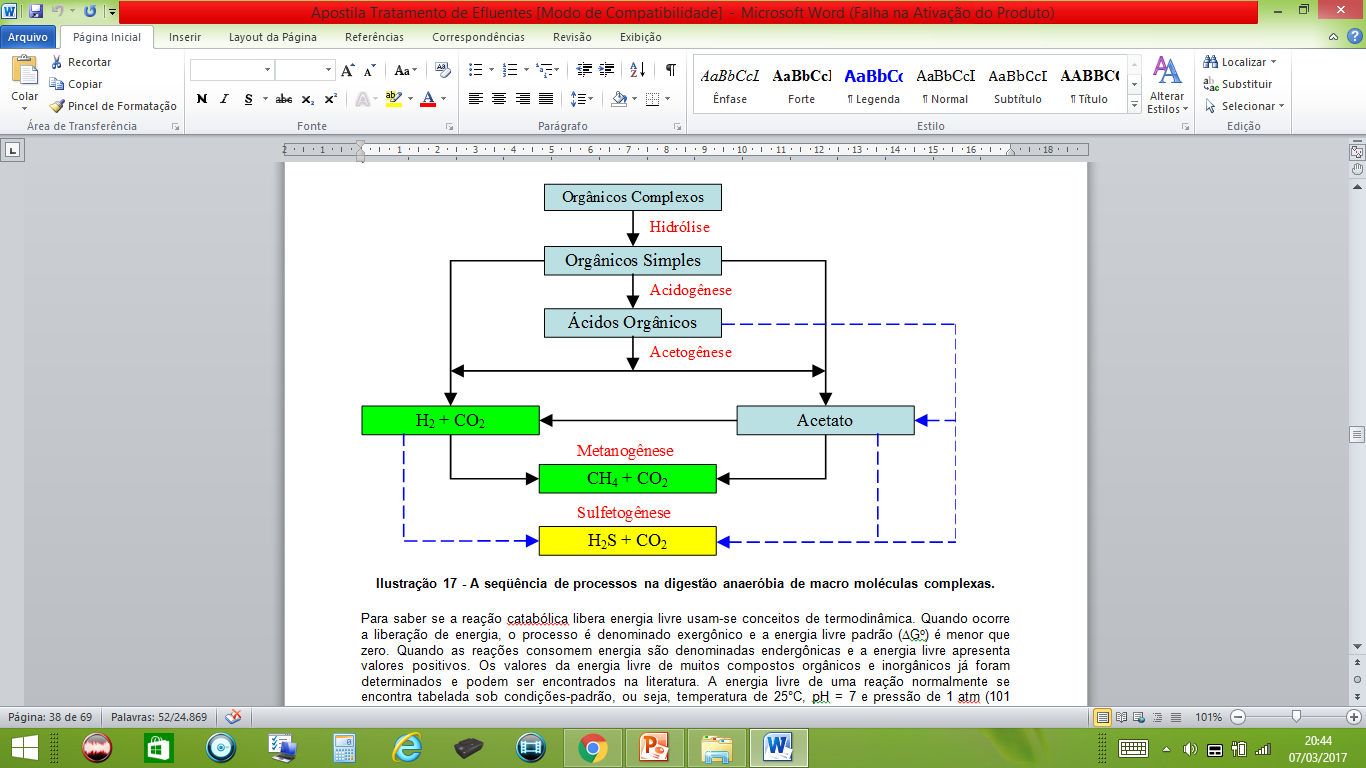 Proteínas, Carboidratos e Lipídeos
Bactérias fermentadoras
Aminoácidos, Açucares, Ácidos graxos
Bactérias fermentadoras
Propianato, Butirato, 
Etanol, Ácido Lático
Bactérias acetogênicas produtoras de hidrogênio
ou ácido acético
Bactérias metanogênicas
Bactérias redutoras de sulfatos
PRINCIPAIS PROBLEMAS - CORROSÃO
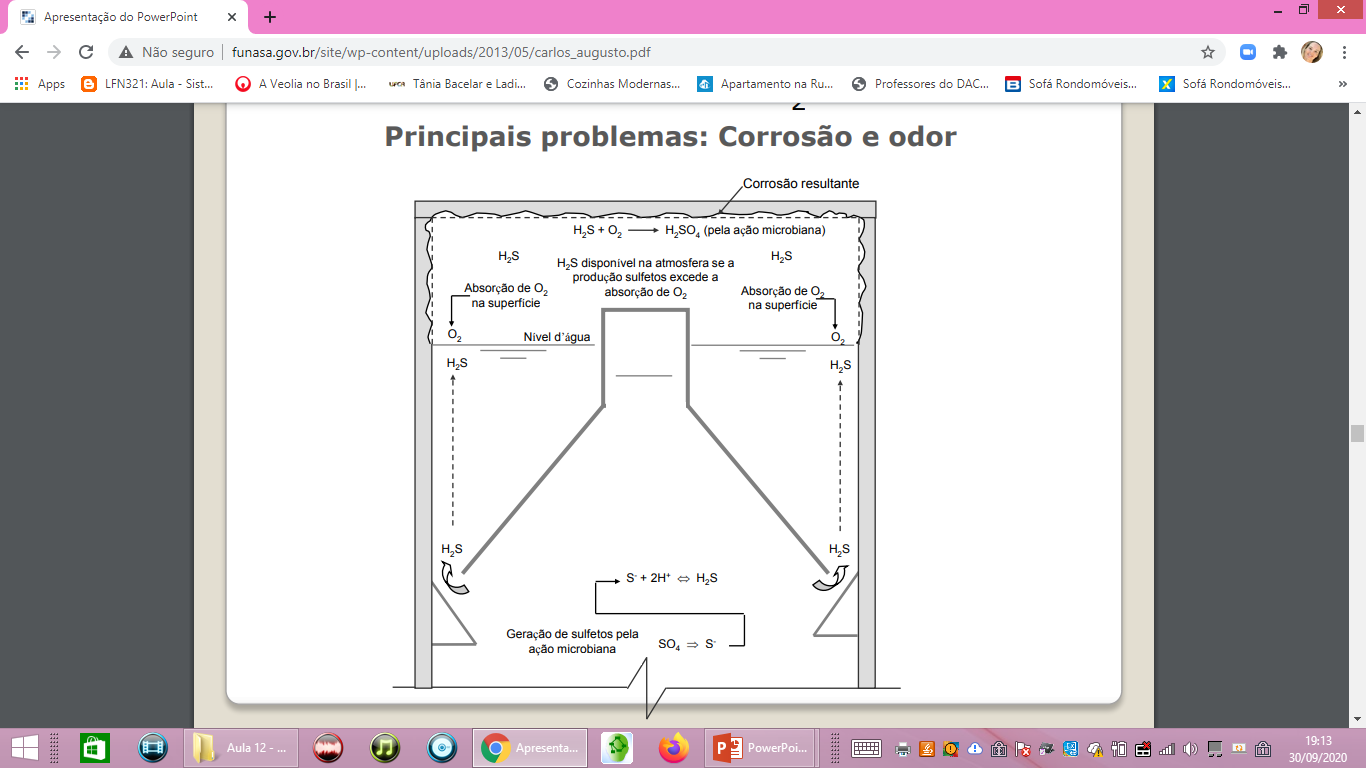 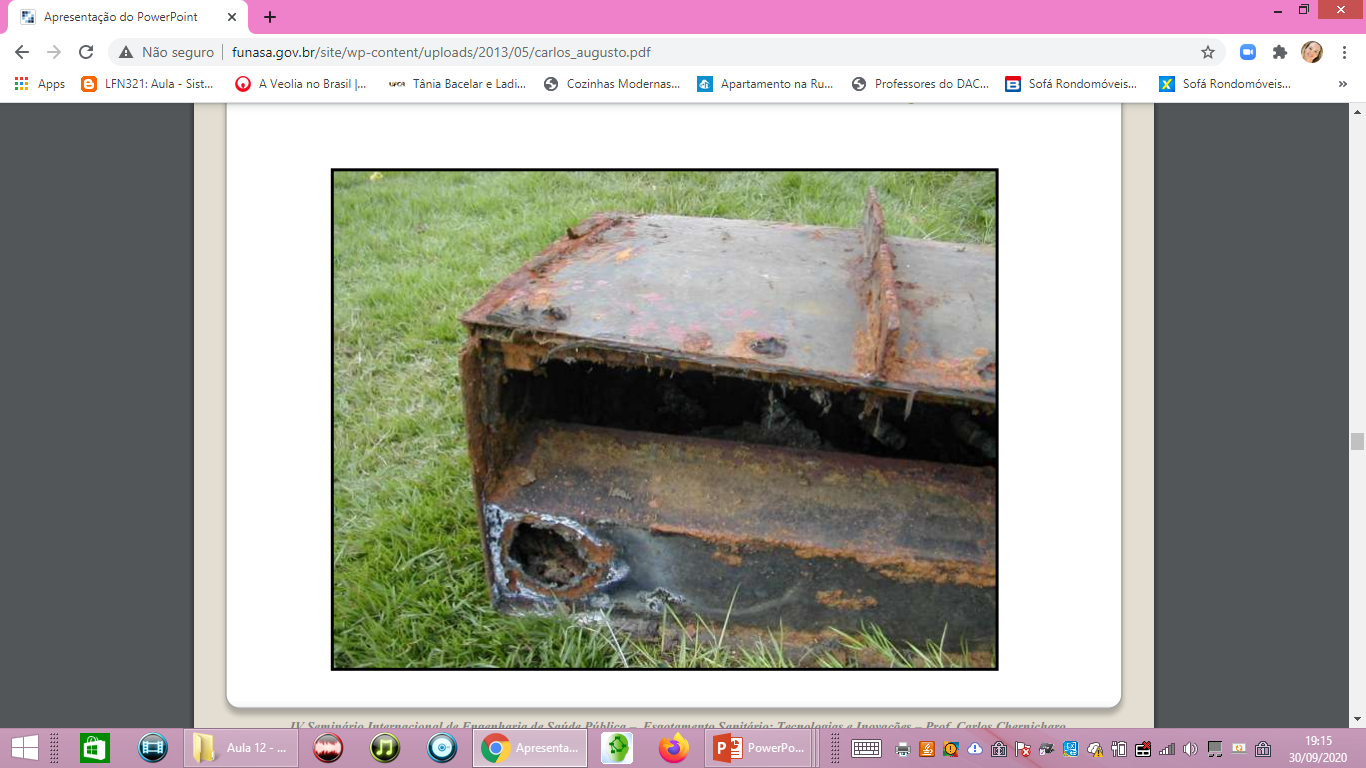 COMPOSIÇÃO BIOGÁS
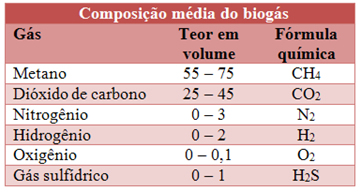 METANO
25 vezes mais poluente que o CO2
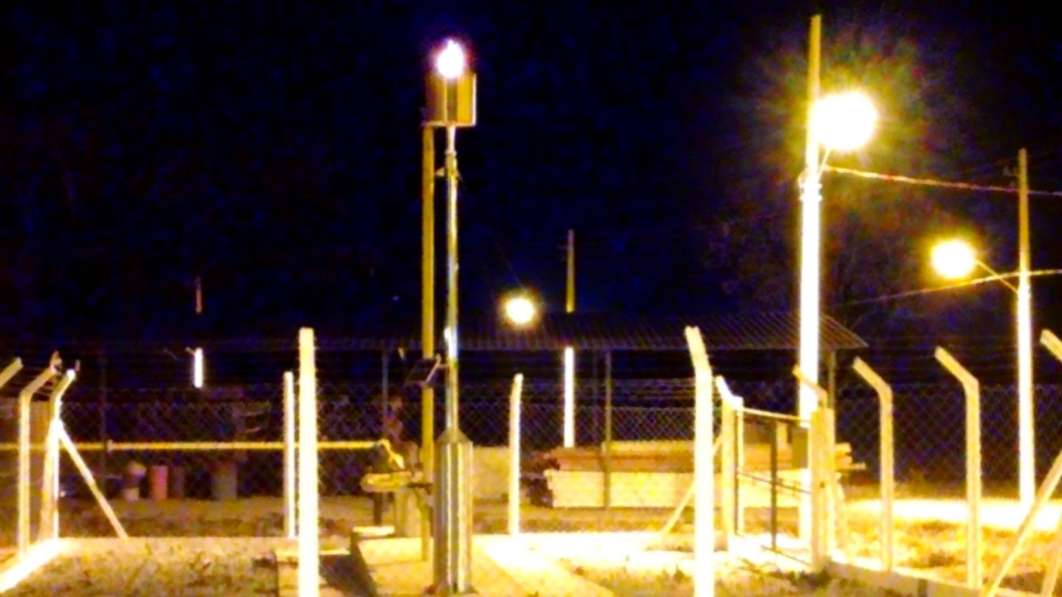 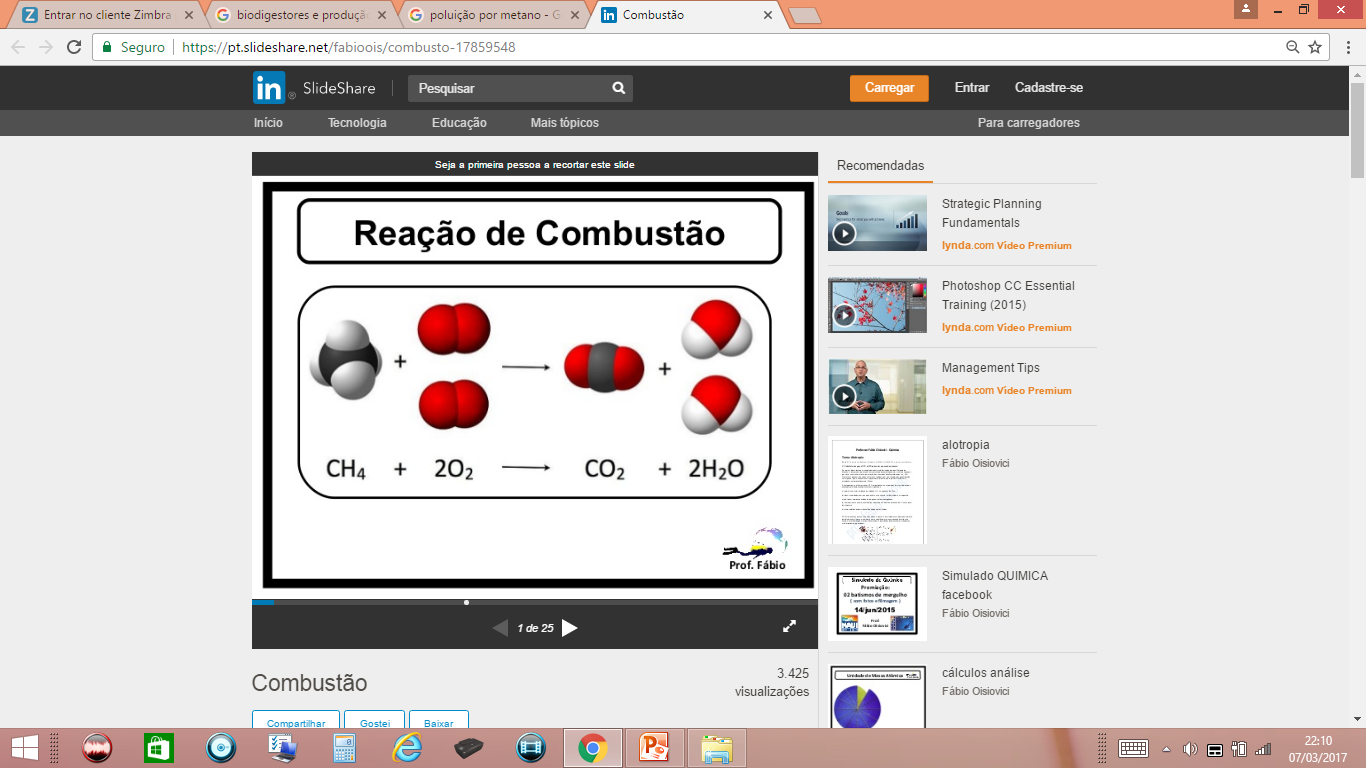 FORMAÇÃO DE BIOGÁS
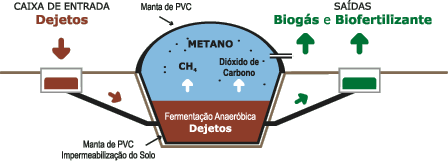 METANO
- Reduzir a concentração de substâncias corrosivas -  ácido sulfídrico.
- Remoção do dióxido de carbono - efeito de diluição no biogás, reduzindo seu poder energético.
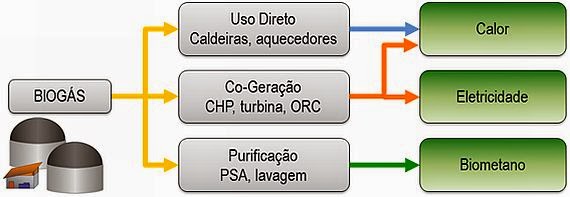 Fossa Séptica
Sedimentação
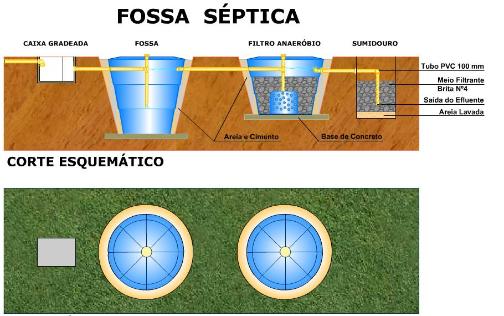 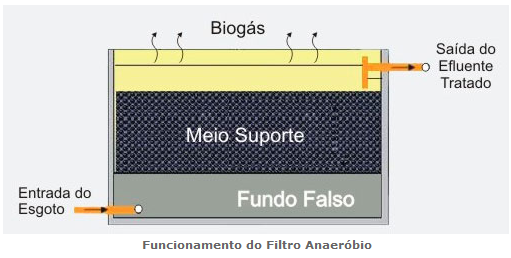 Quando a rua não possui canalização de águas pluviais, os efluentes da fossa devem ser encaminhados a um ponto chamado sumidouro, que é uma escavação destinada a fazer com que a água recebida seja absorvida pelo solo.
Bactérias
FOSSA SÉPTICA
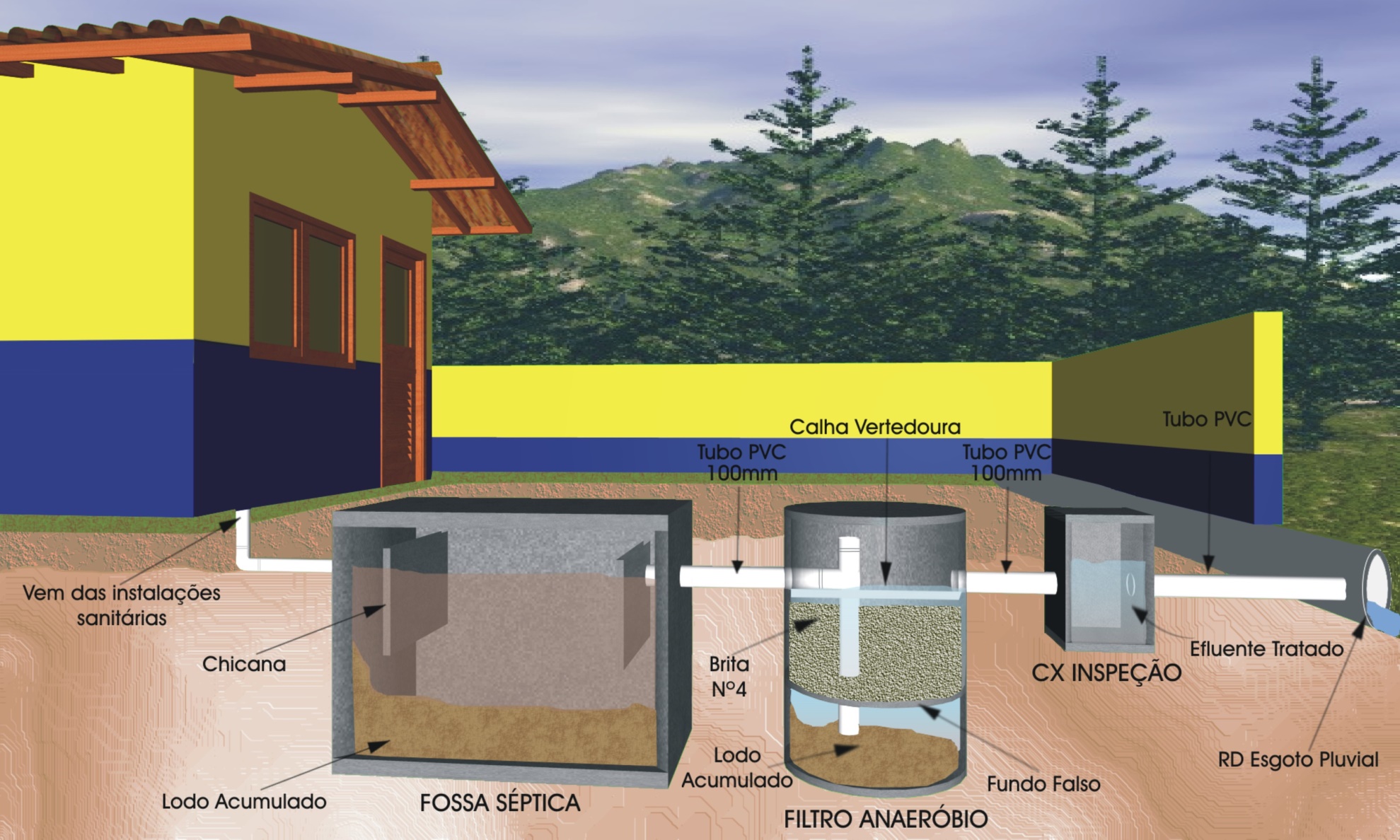 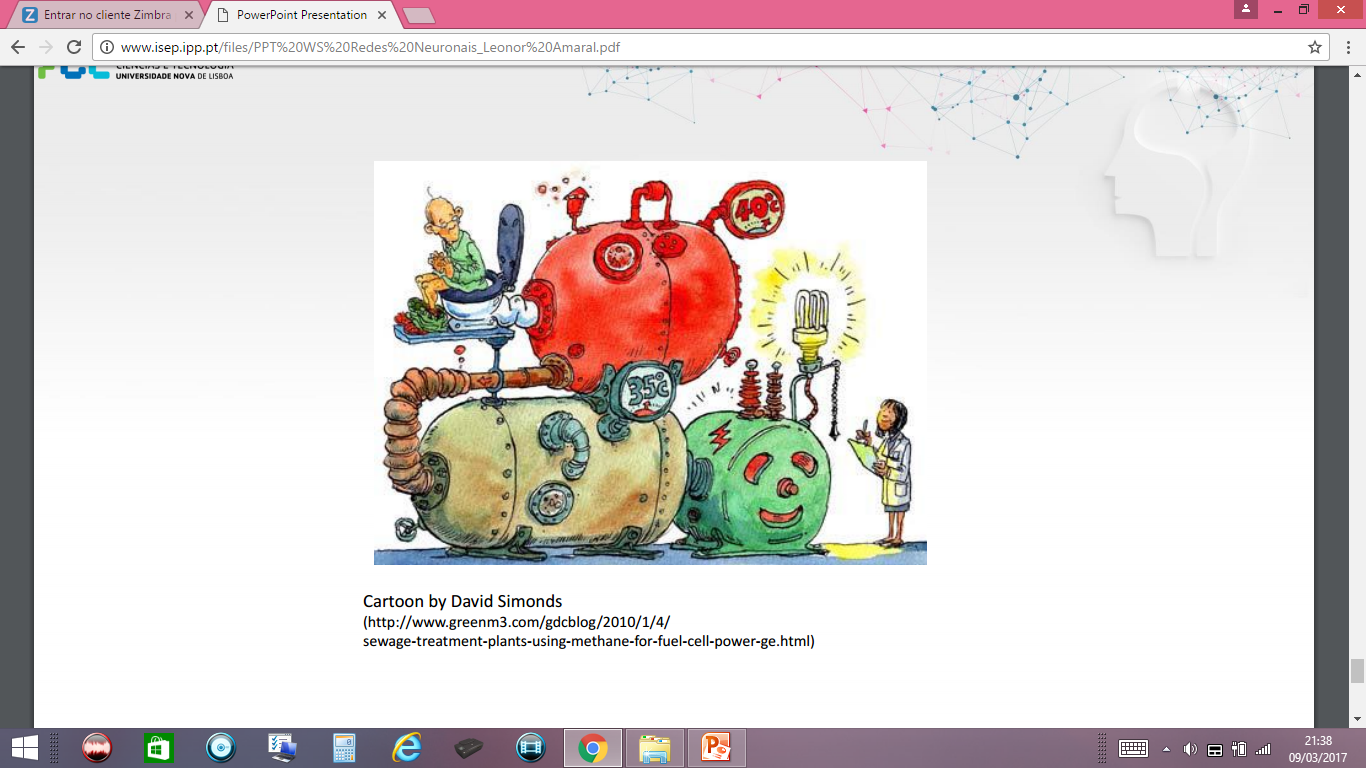